QBASIC
verzija QB64
4.10.2015
Mehmedalija Salihović
1
Sadržaj prezentacije

IF THEN (Naredba uslovnog prelaska)

IF THEN ELSE (Naredba dvostrukog uslovnog prelaska)

SELECT CASE (Višestruki izbor)
4.10.2015
Mehmedalija Salihović
2
IF THEN

	Naredba IF THEN se koristi kada je u programu potrebno ispitivati neki uslov.

	Opšti oblik naredbe je: IF uslov THEN naredba

	Ako je uslov tačan (ispunjen) tada će se izvršiti naredba koja se nalazi iza THEN,	a ako nije nastavlja se 	izvršenje programa u slijedećem redu.

	U uslovu se koriste najčešće relacioni operatori (=, >, >, >=, <=, <>), a kod složenijih 	uslova koriste se i logički operatori (AND, OR i NOT).
		Na slijedećim slajdovima ćemo pokazati kako se koristi naredba IF THEN. U uslovu se 	obično uspoređuju vrijednosti varijabla ili izrazi.
4.10.2015
Mehmedalija Salihović
3
IF THEN

Primjer1:  Kod ovog primjera uslov je tačan pa se izvršila naredba PRINT tj. ispis.




Primjer2:  Kod ovog primjera uslov je netačan pa se izvršila naredba PRINT u novom redu.



Kod ovog primjera naš uslov x=7 nije tačan (ispunjen) pa se ispisala poruka iz novog reda, znači nije se izvršila naredba iza THEN već se izvršila naredba u slijedećem redu, tj. ispisala se poruka Uslov je netačan x je 10 a nije 7.
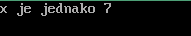 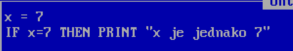 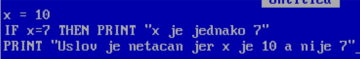 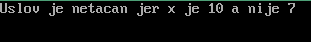 4.10.2015
Mehmedalija Salihović
4
IF THEN
Primjer3: Na ulazu se unosi broj a na izlazu se ispisuje da li je broj pozitivan ili negativan. (Broj je pozitivan ako je veći od nula a negativan ako je manji od nula)




Primjer4: Sa tastature se unosi broj. Ispisati poruku da li je broj veći od 5 ili je manji od 5.
U ovom primjeru unijeli smo pozitivan broj 25
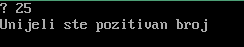 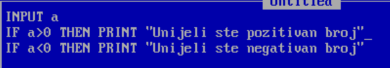 U ovom primjeru unijeli smo negativan broj -12
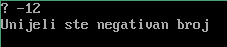 U ovom primjeru unijeli smo broj 8 a to je veće od 5
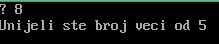 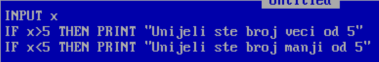 U ovom primjeru unijeli smo broj 4 a to je manje od 5
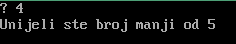 4.10.2015
Mehmedalija Salihović
5
IF THEN ELSE

	Naredba IF THEN ELSE se koristi slično kao i IF THEN razlika je u ispisu.

	Opšti oblik naredbe je: IF uslov THEN naredba1 ELSE naredba2

	Ako je uslov tačan (ispunjen) tada će se izvršiti naredba1 koja se nalazi iza THEN, 	a ako nije izvršiće se naredba2 koja se nalazi iza ELSE.

			Na slijedećim slajdovima ćemo pokazati kako se koristi naredba IF THEN ELSE.
4.10.2015
Mehmedalija Salihović
6
IF THEN ELSE

Primjer1:  Na ulazu se unose dva broja. Ispisati veći broj.





Primjer2:  Na ulazu se unose tri broja. Ako je prvi broj veći od drugog ispisati njihov zbir a ako nije ispisati njihov proizvod.
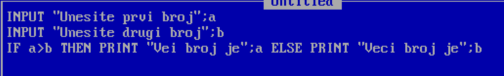 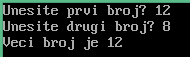 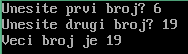 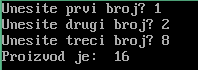 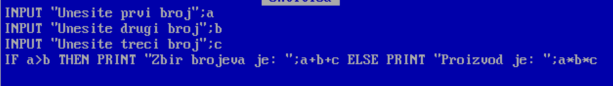 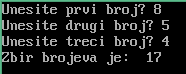 4.10.2015
Mehmedalija Salihović
7
IF THEN ELSE
Primjer3: Na ulazu se unosi broj. Ako je pozitivan ispisati njegovu trostruku vrijednost a ako nije ispisati njegov kvadrat.






Primjer4: Na ulazu se unose dva imena. Na izlazu ispisati ime koje je prvo po abecednom redu .
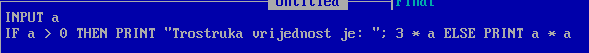 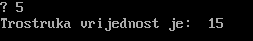 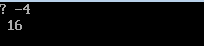 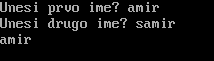 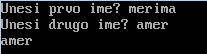 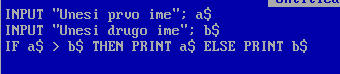 4.10.2015
Mehmedalija Salihović
8
SELECT CASE

	Naredba SELECT CASE se koristi umjesto višestrukih IF THEN naredbi.

	Opšti oblik naredbe je:
    SELECT CASE x	CASE x1
	naredba1 
	CASE x2
	naredba2
	.	.		.   END SELECT
U zavisnosti koja je vrijednost varijable x
Izvršiće se odgovarajuća naredba
Iza CASE u nekom od redova.

END SELECT je kraj naredbe
4.10.2015
Mehmedalija Salihović
9
SELECT CASE

Primjer1:  Na ulazu se unosi broj. Na izlazu ispisati odgovarajući dan u sedmici.
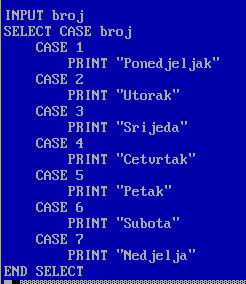 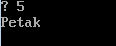 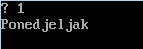 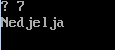 4.10.2015
Mehmedalija Salihović
10
Zadaci:

Za unešeni broj na ulazu ispisati poruku da li je pozitivan, negativan ili nula.
Na ulazu se unose tri broja. Ako je zbir prva dva broja pozitivan ispisati ga a ako nije ispisati treći broj.
Na ulazu se unosi početno slovo dana u sedmici. Na izlazu ispisati odgovarajući dan.
Na ulazu se unosi broj za mjesec u godini. Na izlazu ispisati odgovarajući mjesec.
Na ulazu se unose četiri broja. Ako je proizvod prvog i zadnjeg pozitivan ispisati prva tri broja a ako nije ispisati zbir zadnja tri broja.
Na ulazu se unosi dužina stranice kvadrata. Ako je njegova površina veća od 20 ispisati i površinu i obim a ako nije ispisati samo obim kvadrata.
Na ulazu se unosi broj. Ako je paran i pozitivan ispisati ga uvećanog za 100 a ako nije ispisati poruku „Broj nije paran“.
8.    Napisati program koji omogućava unos broja godina neke osobe a ana izlazu se ispisuje       poruka da li je osoba punoljetna ili nije.
4.10.2015
Mehmedalija Salihović
11